Projekt etického vzdělávání Královéhradeckého kraje 2018-2020
(„Projekt EtV“) 

http://etika.kr-kralovehradecky.cz
Projekt etického vzdělávání Královéhradeckého kraje 2018-2020
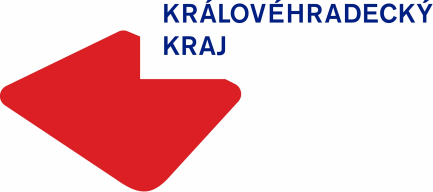 ČÁST A (financováno z rozpočtu Královéhradeckého kraje)
1/ Podpora etické výchovy na základních a středních školách v Královéhradeckém kraji

Školy zřizované krajem mohou získat mimořádné účelové příspěvky (na období kalendářního roku); výzva k podání žádostí bude v roce 2018 od 30.03.2018 do14.04.2018. (Školy budou osloveny dopisem.) 

Školy nezřizované krajem mohou získat prostředky z dotačního programu etického vzdělávání (na období od 1.8. do 31.7. následujícího roku); lhůta pro podání žádosti o dotaci bude v roce 2018 od 2.5. do 31.5.2018. (Více na http://dotace.kr-kralovehradecky.cz v sekci vzdělávání.)
http://etika.kr-kralovehradecky.cz
Projekt etického vzdělávání Královéhradeckého kraje 2018-2020
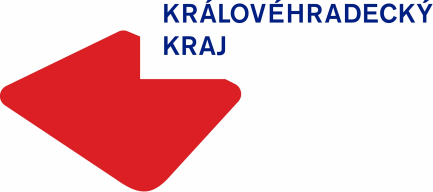 ČÁST A (financováno z rozpočtu Královéhradeckého kraje)
2/ Další oblasti a formy podpory

Královéhradecký kraj bude pokračovat v pořádání série přednášek pro veřejnost zaměřených na problematiku etiky ve společnosti. 
(V předchozím období byli našimi hosty např.: Janek Kroupa, Jiřina Šiklová, Jan Kačer, Jan Sokol, Daniela Drtinová, Karel Janeček, Erik Best, Daniel Herman, Ondřej Závodský, Marek Vácha, Ivan Gabal a další.)
http://etika.kr-kralovehradecky.cz
Projekt etického vzdělávání Královéhradeckého kraje 2018-2020
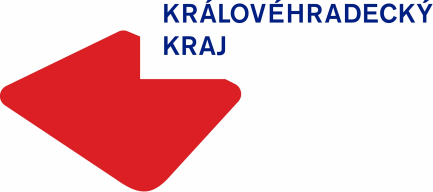 ČÁST B (financováno z rozpočtu EU)
Podpora vzdělávání pedagogů, vzájemná výměna zkušeností 

V této části (do srpna 2018) zmapujeme a vyhodnotíme situaci etického vzdělávání na školách v Královéhradeckém kraji. Výsledky využijeme mimo jiné k efektivnímu nastavení dotačních programů Královéhradeckého kraje.

Dále nabídneme průběžnou metodickou a lektorskou podporu školám v problematice etické výchovy, při přípravě pedagogů pro výuku etiky a při aplikaci etické výchovy. Bude navázána spolupráce se školami s dobrou praxí a uskuteční se kurzy pro pedagogy, semináře a konference pro odbornou veřejnost.
http://etika.kr-kralovehradecky.cz
Projekt etického vzdělávání Královéhradeckého kraje 2018-2020
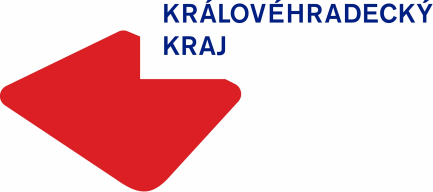 Gestoři 
	Ing. Vladimír Derner, náměstek hejtmana s gescí za sociální oblast
	Mgr. Martina Berdychová, náměstkyně hejtmana s gescí za oblast školství

http://etika.kr-kralovehradecky.cz